Оценка усталостной прочности коронки зуба
Выполнил: Потехин В.С.
Руководитель: Вильчевская Е.Н.
Ассистент: Смирнов А.В.
[Speaker Notes: Выхухоль]
Основные причины установки коронок
Утрата рабочей способности 
Утрата естественной красоты
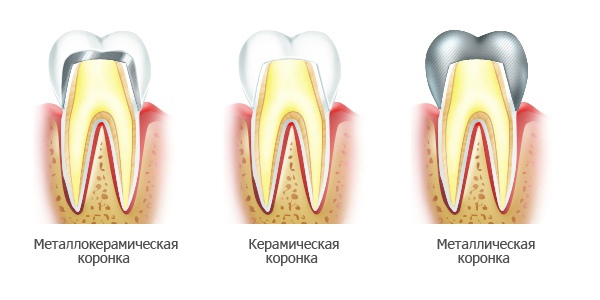 Рис. 1. Виды коронок
2
[Speaker Notes: Есть множество причин для установки коронок, но все они сводятся к двум основным:

Существует 3 вида коронок: 
Металлические – состоящие из таких металлов, как золото или титан. Прочные, но выглядящие не идентично здоровым зубам.
Металлокерамические – состоящие из двух слоёв. Внутреннего – металлического и внешнего – керамического. Выглядят идентично здоровому зубу, но не обладающие цельной структурой.  
Цельнокерамические – прочные, выглядящие идентично здоровому зубу, а также обладающие цельной структурой.]
Цельнокерамические коронки
Плюсы:
Жизнеподобный внешний вид
Биосовместимость
Износостойкость
Стабильность цвета
Минусы:
Неидеальная краевая адаптация
Износ противоположного зуба
Восприимчивость к переломам 
Агрессивный характер препарирования
3
[Speaker Notes: К плюсам использования цельнокерамических относятся, к минусам -
В работе были рассмотрены коронки из двух самых популярных цельнокерамических кад-материалов для изготовления коронок]
Определение усталости
Усталость материала  — процесс постепенного накопления повреждений под действием переменных (часто циклических) напряжений, приводящий к изменению свойств материала, образованию трещин, их развитию и разрушению за указанное время
Виды усталости
Многоцикловая – когда число циклов приложения нагрузки велико (порядка 1e4 - 1e9). [предел прочности материала выше уровня напряжений]
Малоцикловая – когда число циклов прикладываемой нагрузки относительно невелико(менее 1e4). [пластичная деформация]
4
[Speaker Notes: Усталостью материала называется… 
Усталость подразделяют на многоцикловую и малоцикловую]
Цель работы
Построение математической модели зуба, коронка которого нагружена периодической силой, и изучение распределения количества циклов до разрушения для двух цельнокерамических материалов с выяснением того, какой из заданных материалов дольше прослужит при заданной нагрузке.
5
Постановка задачи
Будем действовать периодической силой в 700 Н(максимальная из средних сил укуса) на закреплённый жёсткой заделкой снизу зуб. Должны получить распределение для количества циклов, которое может выдержать тело.
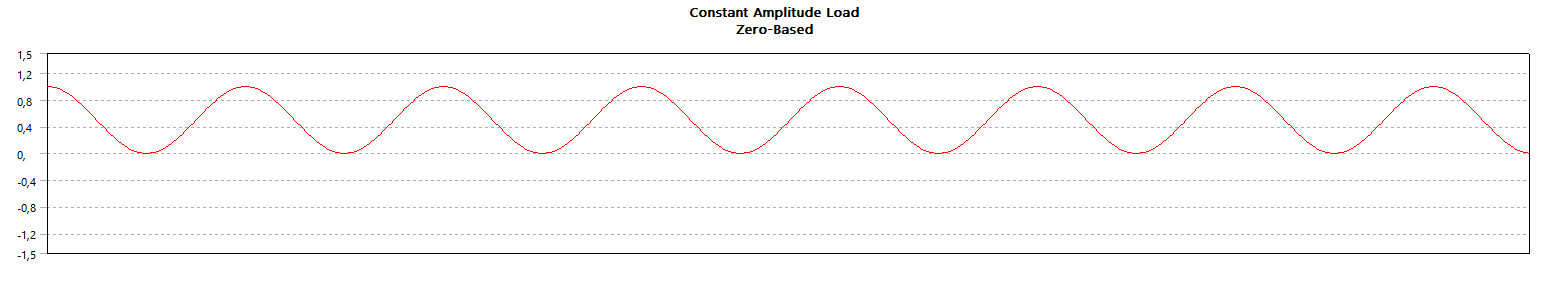 Рис. 2. Периодическая сила
Black, G.V. The force exerted in the closure of the jaws. Dent Cosmos.1895;
6
[Speaker Notes: В большинстве случаев нагрузка мала, что можем пренебречь
700 Н, так как худший сценарий для коронки]
Теории учёта средних напряжений
Теория Гудмана:
Рис. 3. Кривая средних напряжений Гудмана
Теория Гербера:
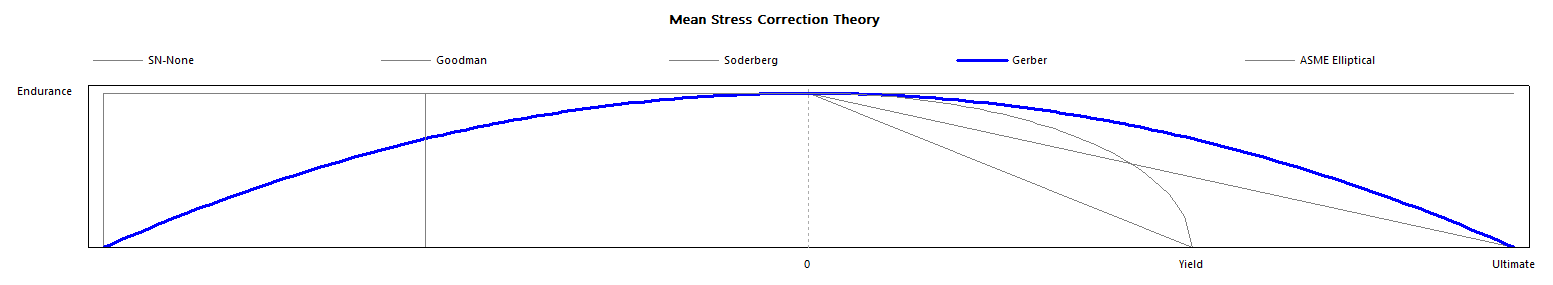 Рис. 4. Кривая средних напряжений Гербера
Теория Зодерберга:
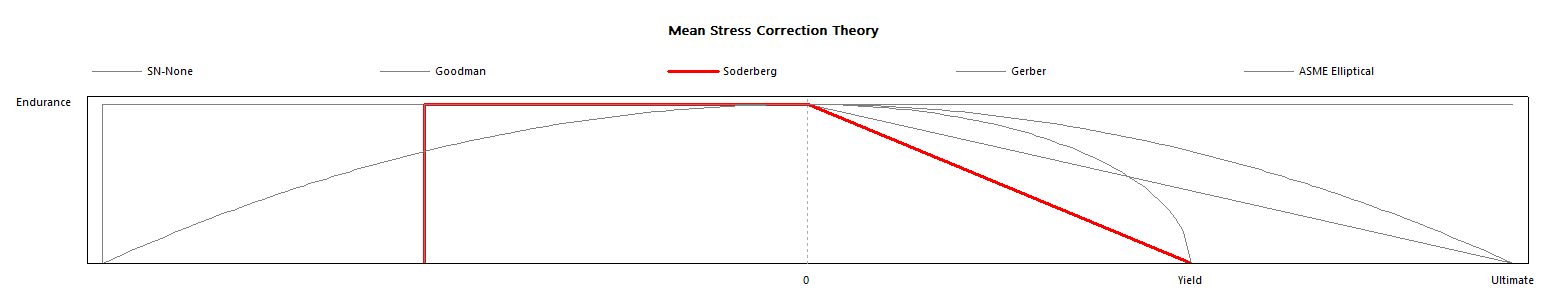 Рис. 5. Кривая средних напряжений Зодерберга
7
[Speaker Notes: Слайд со всеми теориями, а потом переходим к конкретным 
Сказать про теории подробнее
Чисто эмпирически появляется доп слагаемое, которое рассчитывается по этим теориям
Почему используем именно эти теории?]
Рассматриваемые задачи
Задача с силой заданной на малый участок площади
Задача с силой распределённой по вогнутой поверхности коронки
Контактная задача
8
[Speaker Notes: Были рассмотрены два предельных случая, а также контактная задача
Задача с сосредоточенной на малый участок силой
Задача с силой, распределённой по всей жевательной поверхности
А также задача контакта зуба с телом-нагрузкой, являющаяся более реалистичным вариантом]
Зуб с коронкой и их 3D модели
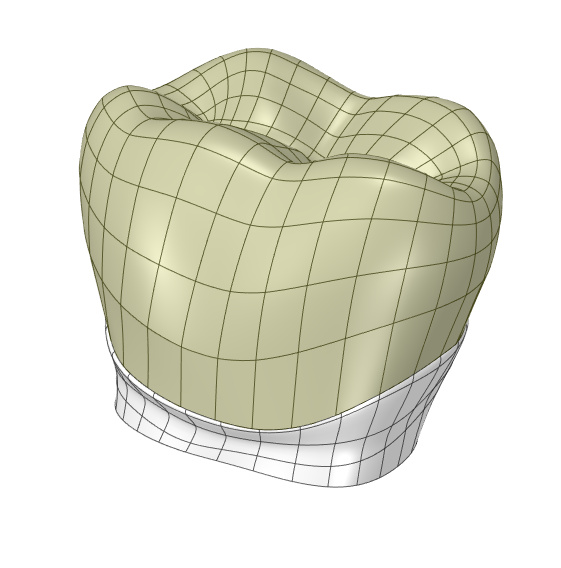 Рис. 6. Геометрическая модель зуба
Рис. 7. Упрощённая геометрия
GrabCAD Community: 3D CAD Model Library. — URL:   https://grabcad.com/library/first-molar-prepared-with-crown-1
9
[Speaker Notes: Упрощена посредством удаления корня, так как напряжения, которые возникают в коронке, а также в самом зубе, не будут влиять на внутреннюю часть зуба.]
Свойства Дентина
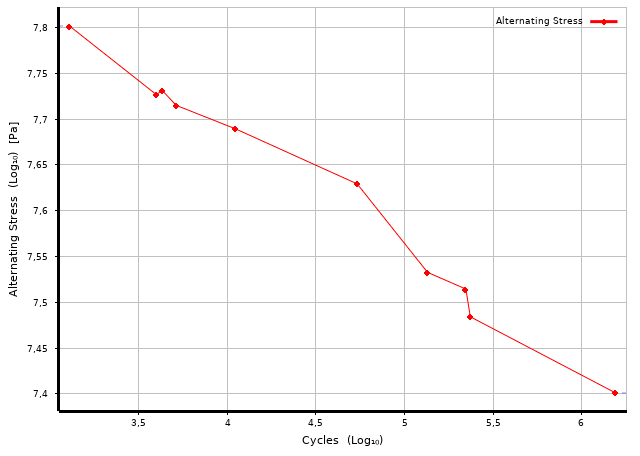 Рис. 8. Усталостная кривая для Дентина
R. K. Nalla, V. Imbeni, J. H. Kinney, M. Staninec, S. J. Marshall, R. O. Ritchie. In vitro fatigue behavior of human dentin with 
implications for life prediction. 2002;
10
Свойства материалов коронки
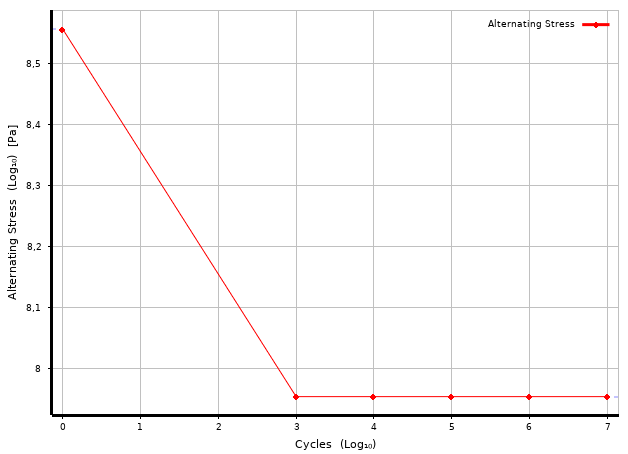 Рис. 10. Усталостная кривая для Дисиликата Лития
Рис. 9. Усталостная кривая для Диоксида Циркония
Noor Al Mortadi,  Khaled Bataineh,  Mohammad Al Janaideh. Fatigue Failure Load of Molars with Thin-Walled
Prosthetic Crowns Made of Various Materials: A 3D-FEA Theoretical Study. 2020
11
Конечно-элементная модель
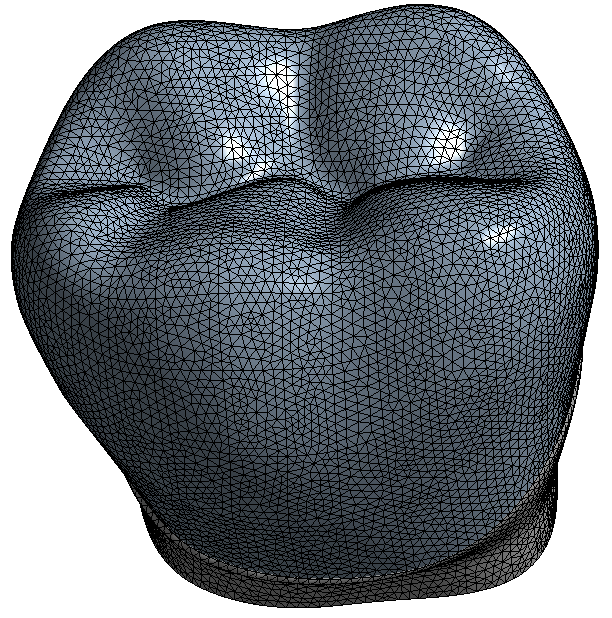 Рис. 11.Конечно-элементная модель
12
Граничные условия для задачи с силой, заданной на малый участок площади
Рис. 12. Сила, сосредоточенная на малой площади
Рис. 13. Жёсткая заделка
13
Результаты
Рис. 14. Количество циклов до усталостного разрушения для 
Циркониевой коронки и дентина
14
[Speaker Notes: Из результатов для обеих коронок можно увидеть, что в месте приложения сосредоточенной силы тело не проживает и одного цикла]
Результаты
Рис. 15. Количество циклов до усталостного разрушения для 
 Литиевой коронки и дентина
15
Граничные условия для задачи с силой распределённой по вогнутой поверхности коронки
Рис. 17. Жёсткая заделка
Рис. 16. Сила, распределённая по поверхности
16
[Speaker Notes: Рассмотрим два предельных случая]
Результаты
Рис. 18. Количество циклов до усталостного разрушения
 для Циркониевой коронки и дентина
17
[Speaker Notes: Из результатов можно увидеть, что коронка, а также сам зуб проживают более чем 10Е6 циклов, что соответствует очень долгой работоспособности]
Результаты
Рис. 19. Количество циклов до усталостного разрушения
 для Литиевой коронки и дентина
18
Контактная задача
Контакт между коронкой и зубом – bonded
Материал полусферы аналогичен материалу коронки
Контакт сферы и коронки – frictional с коэффициентом трения равным 0,3
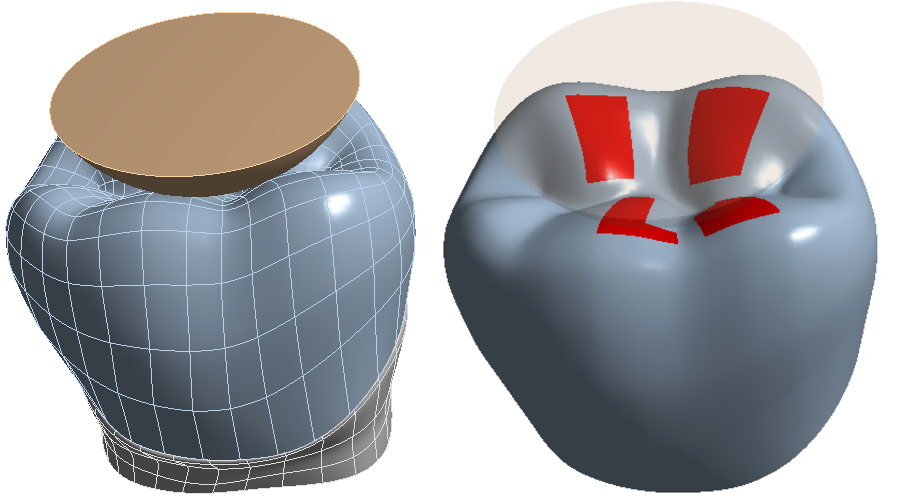 Рис. 20. Поверхность контакта
Noor Al Mortadi,  Khaled Bataineh,  Mohammad Al Janaideh. Fatigue Failure Load of Molars with Thin-Walled
Prosthetic Crowns Made of Various Materials: A 3D-FEA Theoretical Study. 2020
19
[Speaker Notes: Так как в реальности в большинстве случаев поверхность нагружается не целиком, рассмотрим задачу контакта с телом-нагрузкой, представляющим собой полусферу 
Так как коронка прикрепляется к зубу с помощью цемента или стоматологического клея, между зубом и коронкой был задан контакт бондед(связанный), что соответствует рассмотрению тела как единого целого]
Граничные условия для контактной задачи
Рис. 22. Перемещение сферы 
только по оси Z
Рис. 21. Сила, приложенная
к полусфере
Рис. 23. Жёсткая заделка
20
Результаты без учёта средних напряжений
Рис. 24. Количество циклов до усталостного разрушения
 для Циркониевой коронки и дентина
21
[Speaker Notes: Из результатов можно увидеть картину, аналогичную прошлой задаче, за исключением малых участков, количество циклов до разрушения в которых будет минимально. Для циркония… Для лития… В данных местах тело более подвержено усталостному разрушению]
Результаты без учёта средних напряжений
Рис. 25. Количество циклов до усталостного разрушения
 для Литиевой коронки и дентина
22
Результаты для теории Гудмана
Рис. 26. Количество циклов до усталостного разрушения
 для Циркониевой коронки и дентина
23
[Speaker Notes: Из результатов для обеих теорий видно, что количество циклов до разрушения в данных местах сильно уменьшилось, из чего следует, что учёт средних напряжений действительно сильно влияет на результат и не стоит ими пренебрегать при оценке коронки на прочность]
Результаты для теории Гудмана
Рис. 27. Количество циклов до усталостного разрушения
 для Литиевой коронки и дентина
24
Результаты для теории Зодерберга
Рис. 28. Количество циклов до усталостного разрушения
 для Циркониевой коронки и дентина
25
Результаты для теории Зодерберга
Рис. 29. Количество циклов до усталостного разрушения
 для Литиевой коронки и дентина
26
Вывод
Из результатов для усталости можем сделать вывод, что коронка из Диоксида Циркония «проживает» большее количество циклов при нагрузке в 700 Н, из чего следует, что коронка из данного материала прослужит дольше своему обладателю.
Данная модель может помочь при подборе материала зубной коронки для первого моляра, так как при наличии упругих и усталостных свойств можно строить распределение количества циклов до разрушения для любого материала. Также на результатах можно наблюдать проблемные области, в которых коронка более всего уязвима к воздействию.
27
[Speaker Notes: Написать про возможность моделирования(улучшения) коронок производителями]